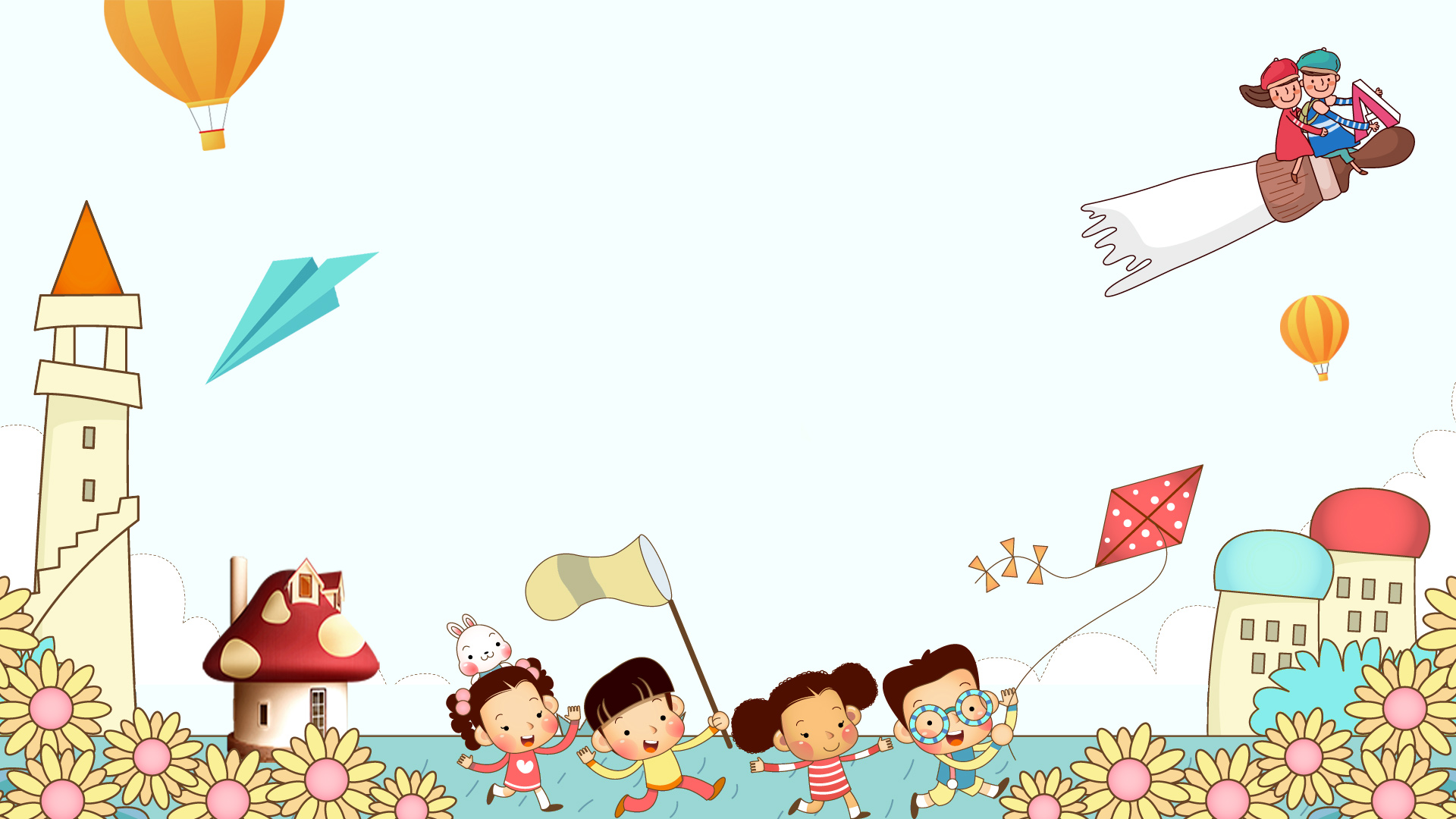 Tiết 67,68. ÔN TẬP 
HỌC KÌ I
HS thực hiện dự án học tập: HĐN hoàn thành bảng thống kê sau.
Phiếu BT 2
Phiếu BT 2